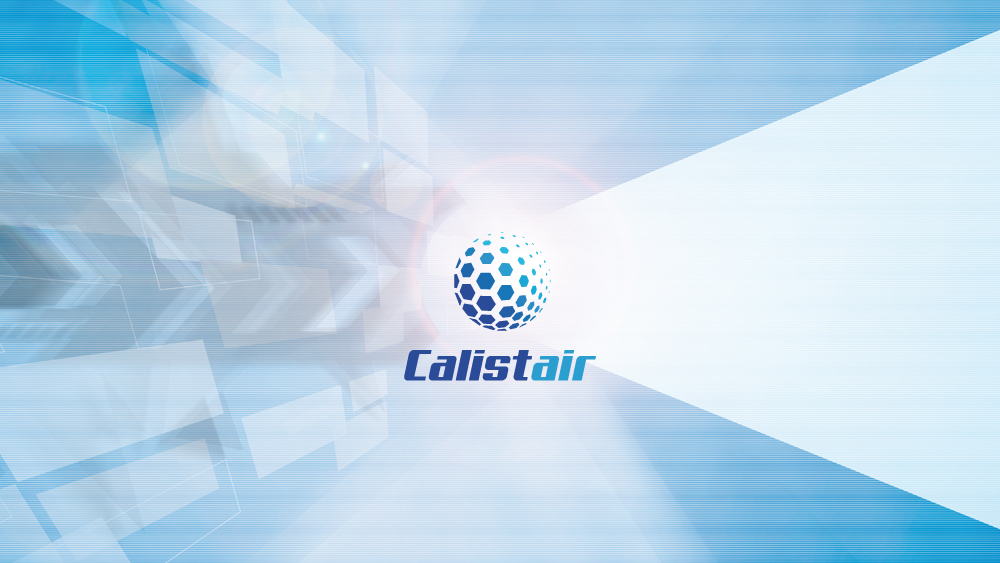 Epurons votre inspiration avecle nouveau Calistair C300
Claude Daniel
05 novembre 2020
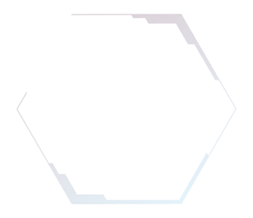 Une entreprise française avec une ambition internationale
Calistair emploie une équipe de spécialistes passionnéspar les problématiques liées à la contamination de l’air.
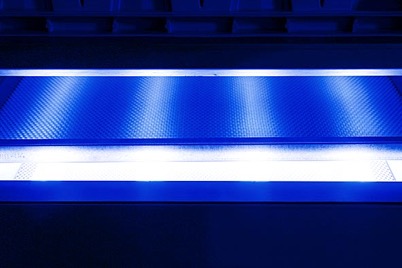 Conçues sur la base d’une technologie innovante –
La Technologie Calistair – nos solutions répondent aux besoins
de décontamination et de destruction des polluants particulaires,
microbiologiques et chimiques, conformément à la réglementation en vigueur :

Normes EN 1886 et NF B44-200 relatives à la conception et aux performances des unités de traitement d’air,

Mise en conformité des salles propres, des environnements maîtriséset des lieux de vie sensibles selon les normes ISO 14644 et NF S90-351portant sur les exigences relatives pour la maîtrise de la contamination aéroportée.
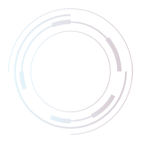 2020
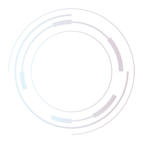 2018
Conception du R1000 et du C300 pour répondre aux différents
besoins du secteur de la santé
Unités mobiles, légères et prenant peu de place dans la pièce, équipées de la Technologie Calistair

Création de la filiale allemande basée à Francfort
2016
Renforcement de la famille Näder, groupe Ottobock au sein du capital
Premières références hors secteur hospitalier (laboratoires)
2015
Premières références - CHU
Entrée de Pléiade Investissementset El Caminodans le capital
Création de la société
Développement et intégrationde la technologie Catalyse Athermiquedans le R4000
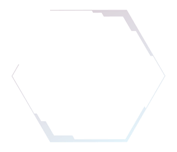 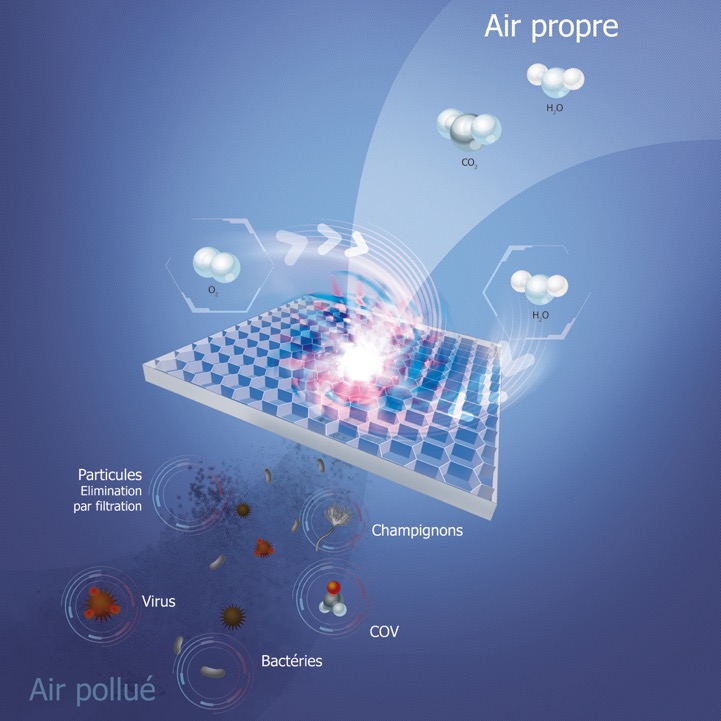 La Technologie Calistair:une technologie durable et performante
Catalyseurs activéspar UV et températurePiégeage des polluantspar le biais d’un adsorbant
O2 et H2O formentdes radicauxLes radicaux oxydentles polluants
Formation de CO2 et H2O→ air propre
La Technologie Calistair est le fruit du couplage 
de trois technologies :
 
Un Adsorbant

Un Photocatalyseur

Un Catalyseur Athermique

Les catalyseurs se régénèrent et assurent ainsi 
une efficacité de décontamination pérenne.

Par ailleurs notre technologie ne produit pas d’ozone et de produits toxiques et est peu énergivore.
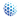 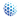 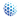 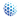 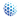 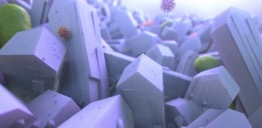 Vidéo
d’explication
sur la Technologie 
Calistair
https://youtu.be/GCxGcjrt4ik
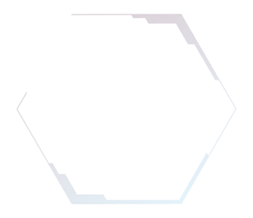 De l’air sain grâce au nouveau C300
Le C300 est la première unité mobile de décontamination compacte équipée de la Technologie Calistair

Elle prévient les risques de contamination aéroportée en un minimum de temps et garantit un air sain et propre

Son débit maximal est de 300 m3/h

Idéal pour les pièces jusqu‘à 60 m2

Technologie de destruction prouvée sur le Coronavirus: 99,4% en 10 minutes
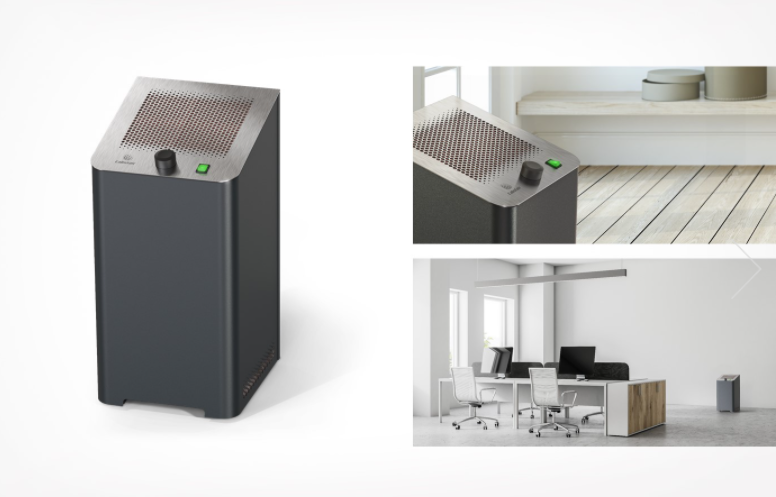 Prix ORPEA (-15%)
2 533 € HT
Dimensions (l x p x h): 353 x 372 x 704 mm - Poids: 27 kg
Voltage: 220 V - 240 V - Fréquence: 50 Hz - 60 Hz - Puissance: 160 W
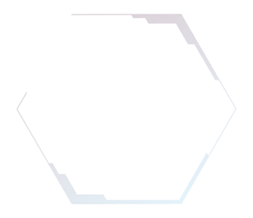 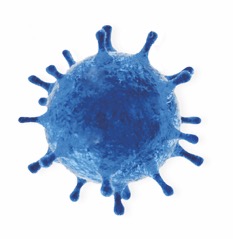 Résultats de tests réalisés avec la technologie Calistair
Détruit le coronavirus à 99,4% en 10 minutes soit 2,2 log
Détruit le Staphylococcus Aerus à 94,9% en 15 minutes
Détruit la plupart des COV avec une efficacité jusqu’à 99%
Détruit l’Aspergillus Brasiliensis à 99,82%
Cinétique de décontamination particulaire évaluée selon norme NF S 90-351: permet au C300 d’atteindre l’ISO 6 en 20 minutes et de pouvoir être en classe 2 pour un volume de 45 m3
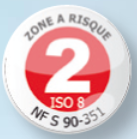 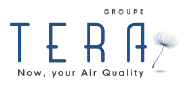 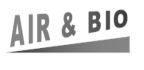 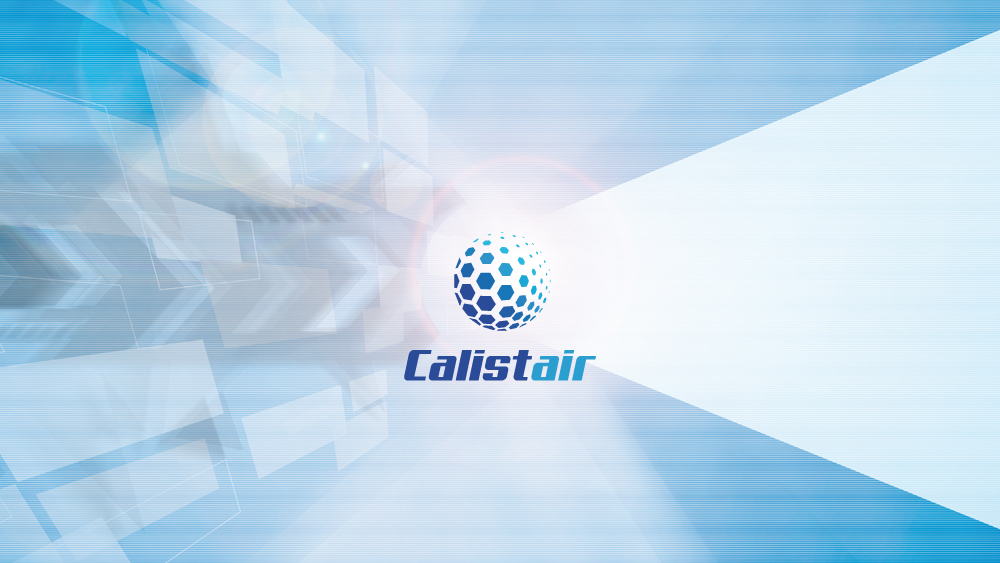 Merci pour votre attention
Claude Daniel
c.daniel@calistair.com
Tél: 07 81 71 77 58